PŘES/ZA/HRANIČNÍINSTITUCE VĚNUJÍCÍ SE HRANIČNÍ PROBLEMATICE
PP
Tu dresden, Exzellenzuniversitäten DeutschlandsFakultät Umweltwissenschaften
GEOWISSENSCHAFTEN / LEHRSTUHL FÜR WIRTSCHAFTS- UND SOZIALGEOGRAPHIE OST- UND SÜDOSTEUROPAS
Kowalke, Hartmut; Schmidt, Olaf; Lohse, Katja
Jeřábek, Milan; Kowalke, Hartmut; Oršulák, Tomáš et. al. (2005): Atlas Euroregionu ELBE/LABE: jako prostředek vzájemného přeshraničního poznávání. Atlas der Euroregion ELBE/LABE als Mittel des gegenseitigen grenzüberschreitenden Kennenlernens. Ústí nad Labem. 
(2008): Grenzüberschreitende Beziehungen von klein- und mittelständischen Unternehmen in der Euroregion Elbe/Labe. Dresdner Geographische Beiträge Heft 12. Dresden.
(2010): Die demographische Situation in der Euroregion Elbe/Labe - Chancen und Probleme aus der Sicht der Jugend der sächsisch-böhmischen Grenzregion. Dresden.
(2010):Die Auswirkungen der Grenzöffnung auf die Städten und Gemeinden Der Euroregion Elbe/Labe. Dresden.
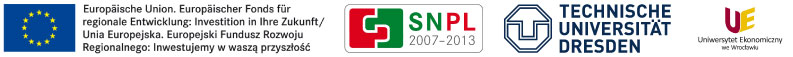 „LEBENSQUALITÄT IM GRENZRAUM – STÄRKUNG GRENZÜBERSCHREITENDER VERFLECHTUNGEN FÜR EINE NACHHALTIGE REGIONALENTWICKLUNG UND –PLANUNG“
Kooperation:
Lehrstuhls für Qualitäts- und Umweltmanagement der Wirtschaftsuniversität Wrocław (Breslau) (Uniwersytet Ekonomiczny we Wrocławiu)
Projektlaufzeit: April 2012 – März 2014
Drittmittelgeber: Europäische Union, EFRE/ Ziel 3
Ansprechpartner:  DR. ROBERT KNIPPSCHILD / u.a. AGEG 2013
Friedrich, Katja / Knippschild, Robert / Kunert, Matthias / Meyer-Künzel, Monika / Neumann, Ingo (Hrsg.) (2005): Zwei Grenzstädte wachsen zusammen – Im Zukunftsdialog zur Europastadt Görlitz/Zgorzelec. München. Oekom. 
Leibenath, Markus / Knippschild, Robert (2007): Territorial Cohesion and Transboundary Governance: Insights from the Polish-German and the Czech-German Borders. In: Scholich, D. (Hrsg.): Territorial Cohesion. Berlin. Springer (German Annual of Spatial Research and Policy). Seite 123-150.
Sächsisch-Tschechisches
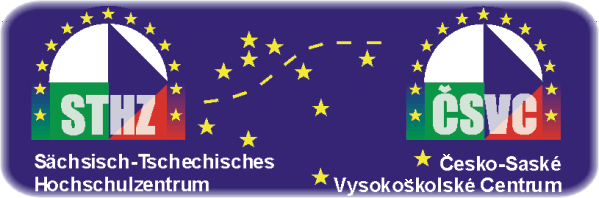 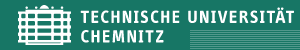 Hochschulzentrum
Hochschulkolleg, 
2003 / 2006
EU-Gemeinschaftsinitiative Interreg IIIA kofinanziert
der Aufbau einer "Sächsisch-Tschechischen Fachbibliothek" (STFB): ca. 5000 Fachbücher
Hochschulinitiative
der Aufbau einer langfristig angelegten wissenschaftlichen Kooperation von Hochschulen im sächsisch-tschechischen Grenzgebiet
die Bildung eines nachhaltigen, grenzübergreifenden Forschungsnetzwerkes von Wissenschaftlern, Studierenden sowie sonstigen Experten
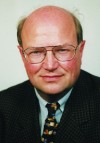 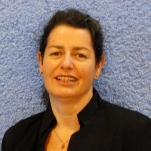 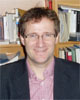 Deutsch-tschechischer Grenzraum Euregio Egrensis
Řezník, M. (ed.): Grenzraum und Transfer. Berlin (Duncker & Humblot) 2007 (im Erscheinen)
Mehnert, E. (ed.): Erzgebirge - Heimat und domov. Frankfurt/M. (Peter Lang) 2006. 
Holečková, R.; Neubert, Andreas; Steger, Thomas (eds.): Sächsisch-tschechische Unternehmenskooperation. München und Mering (Rainer Hampp) 2006. 
Hrsg. von I. Scherm, K. Belgardt und M. Munke unter Mitarbeit von D. Hommerová, B. Pohadjová und M. Jeřabek: Hochschulkooperation im Sächsisch-tschechischen Grenzraum. Die Sächsisch-tschechische Hochschulinitiative (STHI) - Eine Bilanz, 2012, Heft 49 / Vysokoškolská spolupráce v česko-saském pohraničí. Česko-saská vysokoškolska iniciativa (ČSVI) - bilance
Jurczek, P. † / Haustein, R. / Bayreuther, T. (2012): Regionální vazby mezi univerzitami v česko-německém pohraničí a jejich vědecký potenciál (=AUP 175, SG). Ústí nad Labem.
Kommunal- und regionalwissenschaftliche Arbeiten online (KrAO)Beiträge zur Kommunal- und Regionalentwicklung
B. Köppen: Attitudes towards the Czech Republic on the eve of the EU-Enlargement - An empiric survey among citizens of the city of Chemnitz, 2004, Nr. 10
V. Postolka: Disappeared and Disappearing Settlements – Environmental and Historical Links, Consequences and Impacts in the Chomutov Region of the North-West Bohemia, 2004, Nr. 9
P. Jurczek u.a.: Europäische und nationale Metropolregionen - dargestellt am Beispiel von Sachsen und Tschechien. Ergebnisse eines sozial- und wirtschaftsgeographischen Workshops des "Sächsisch-Tschechischen Hochschulkollegs" der TU Chemnitz, 2008, Heft 47
W. Heller: Klingenthal - quo vadis? Auswirkungen des gesellschaftlichen Umbruchs in einer Kleinstadt an der sächsisch-böhmischen Grenze, 1995, Heft 15
P. Jurczek, R. Mundil und I. Roch: Trilaterales Entwicklungskonzept für den bayerisch-sächsisch-tschechischen Grenzraum. Nordostbayern - Sächsisches Vogtland - Nordwestböhmen, 1995, Heft 14
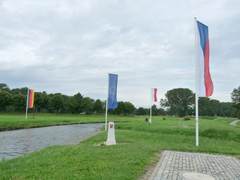 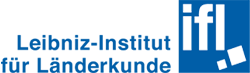 Leipzig
Mobilität und Arbeitsmarktverflechtungen in der EURES-TriRegio-Region
Im Fokus: Der grenzüberschreitende Arbeitsmarkt im Dreiländereck Deutschland, Polen und Tschechien
Direktionsbezirke Chemnitz und Dresden, die Podregionen Jeleniogórski und Walbrzych und die Bezirke Karlovy Vary, Ustí n.L. und Liberec
Bearbeitung: Annedore Bergfeld
Kooperation(en)
IREAS – Institut für Strukturpolitik, Prag (Tschechische Republik); Adam Mickiewicz Universität, Posen (Polen)
Laufzeit: 04/2013-03/2014
Projektförderung
Bundesagentur für Arbeit, Regionaldirektion Sachsen
die Entwicklung der grenzüberschreitenden Pendler- und Migrationsbewegungen seit dem EU-Beitritt, insbesondere nach der vollständigen Arbeitnehmerfreizügigkeit im Jahr 2011
Zentrum für Internationale Wirtschaftsbeziehungen
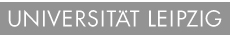 Ziel: die Förderung der interdisziplinären Forschung an der Universität Leipzig zur wirtschaftlichen und sozialen Entwicklung in den Ländern Mittel-, Ost und Südosteuropas im Rahmen des Europäischen Integrationsprozesses und der Globalisierung.
Forschungsschwerpunkte: 
die EU-Strukturpolitik und die soziale Kohäsion, Regionalentwicklung in der erweiterten EU, 
die Erweiterung und Vertiefung der Europäischen Union 
sowie die Beziehungen der MOE-Länder zu ihren östlichen Nachbarn. 
die wirtschaftliche Kooperation von Unternehmen aus Deutschland, insbesondere der Region Leipzig bzw. des Landes Sachsen, mit Unternehmen in Mittel-, Ost- und Südosteuropa.
Transformation. Leipziger Beiträge zu Wirtschaft und Gesellschaft
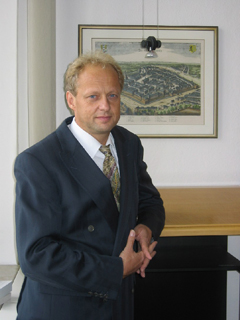 Prof. Dr. Thomas Lenk / Dr. Cornelie Kunze 
Mittelständische Dienstleister in der sächsisch-tschechischen Grenzregion, Nr. 20
Hrsg. von Thomas Lenk und Cornelie Kunze (2006),
Die Arbeitsmärkte in den mittel- und osteuropäischen EU-Beitrittsländern im Spannungsfeld von Transformation und Globalisierung, Nr. 13
Hrsg. von Rolf Hasse u. Cornelie Kunze (2003)

Grüttner, A., Hesse, M., Jeřábek, M., Kunze, C., Lehr, T., Lenk, T., Schick, P, Mittelständische Dienstleister in der Euroregion Erzgebirge – Situation, Herausforderungen, Potenziale, Leipzig (2009).
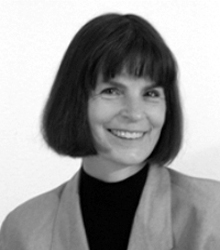 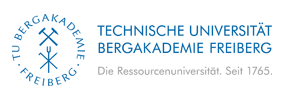 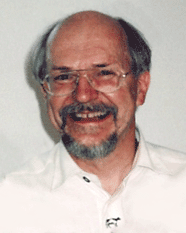 Prof. Dr. Horst Brezinski
Allgemeine Volkswirtschaftslehre, insbesondere Rohstoffökonomik, Lehrstuhlinhaber 
mit Leick, B., Kooperationsperspektiven südwestsächsischer und tschechischer Unternehmen – eine Analyse auf der Basis von Unternehmensbefragungen im erweiterten Binnenmarkt, Freiberg 2005
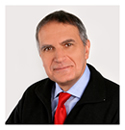 Leibniz-Institut für ökologische Raumentwicklung (IÖR) Dresden
Arbeitsfelder, u.a.
Internationale Raumentwicklung und Zusammenarbeit
Direktor: 
BERNHARD MÜLLER, 
PROF. DR. RER. NAT. DR. RER. HORT. HABIL. DR. H. C.

Grenzraum als vermittlungsraum
Müller, Bernhard; Kucera, Katerina; Holzweißig, Michael; Jerábek, Milan; Prikryl, Jan 
Interkommunale Zusammenarbeit im böhmisch-sächsischen Grenzraum. Zwischen erfolgreicher Projektumsetzung und fehlenden konzeptionellen Entwicklungsansätzen. Befragung tschechischer und sächsischer Städte und Gemeinden 
Dresden : IÖR, 1999, S.98 (IÖR-Texte; 131)
Grenzraum als vermittlungsraum
Müller, Bernhard; Kucera, Katerina; Jerábek, Milan; Prikryl, Jan 
Interkommunale Zusammenarbeit im böhmisch-sächsischen Grenzraum. Befragung tschechischer und sächsischer Städte und Gemeinden 
In: Mehnert, E. : Gute Nachbarn - schlechte Nachbarn. Deutsch-tschechisches Begegnungsseminar II. Kooperationsseminar d. Friedrich-Naumann-Stiftung mit d. TU Chemnitz u. d. Westböhm. Universität Plzen. Königswinter, 2000, S.138-158 
Müller, Bernhard; Kucera, Katerina; Holzweißig, Michael; Jerábek, Milan; Prikryl, Jan 
Interkommunale Zusammenarbeit im böhmisch-sächsischen Grenzraum. Zwischen erfolgreicher Projektumsetzung und fehlenden konzeptionellen Entwicklungsansätzen. Befragung tschechischer und sächsischer Städte und Gemeinden 
Dresden : IÖR, 1999, S.98 (IÖR-Texte; 131)
Leibenath, Markus, Dr.
Leibenath, M.; Deppisch, S. 2005
Grenzüberschreitende Kooperation an den neuen Binnengrenzen der Europäischen Union - Motivationen zur Initiierung interkommunaler und regionaler Zusammenarbeit am Beispiel des deutsch-tschechisch-polnischen Projektes Enlarge-Net 

Prof. Dr. Isolde ROCH
Roch, I.; Petríková, D. (Eds.) 2007
Border-Free River Basins. Flusslandschaften ohne Grenzen. Mitteleuropäische Ansätze zur Entwicklung von Flusslandschaften und Förderung landschaftsbezogener Identität. Bratislava

Walz, Ulrich, Dr.
Walz, U. 2003
GIS als Instrument zur Entwicklung grenzüberschreitender Großschutzgebietsregionen in Mittel- und Osteuropa - Ergebnisse eines Modellvorhabens in der Sächsisch-Böhmischen Schweiz
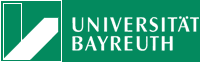 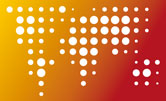 Dr. Birgit Leick Dipl.-Vw.
Regionale Cluster und Netzwerke in Grenzräumen - Das Beispiel des sächsischen Musiconvalley
2009/2010 
Leick, B. (2010): Cluster initiatives in cross-border regions: a way for traditional musical instruments manufacturers from East Germany and the Czech Republic to survive in a globalised world? In: GeoScape - Alternative Approaches to Middle European Geography, 5 (2), S.2018-224.
Evaluation der Kontaktzentren für sächsisch-tschechische Wirtschaftskooperation der IHK Südwestsachsen Chemnitz-Plauen-Zwickau
2003/2004 
Externe Partner: Horst Brezinski, TUBA Freiberg, und der IHK Südwestsachsen in Chemnitz
Dr. Jörg SchefferAkademischer Beamter Lehrstuhl für Anthropogeographie
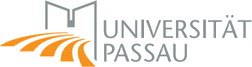 Scheffer, J. (2009): 
Aus dem Schatten des Eisernen Vorhangs - Der südböhmische Grenzraum im Prozess des wirtschaftlichen Wandels und der nachbarschaftlichen Integration. 
In: Bauriegel, G. (Hrsg.): Ostbayern. Passau, S. 131-143 (Passauer Kontaktstudium Erdkunde, Bd. 10). 

Siedlungsnamen im Grenzraum Bayerischer Wald und Böhmerwald 
Germanische und slawische Besiedlungswellen, Sprachgut, etymologische Deutung 
'Sprachatlas von Niederbayern‚, in den tschechischen Okresy (Kreisen) Prachatice (Prachatitz), Klatovy (Klattau) und Český Krumlov (Krummau) 
Historische Erkenntnisse bezüglich der Sprache, Kultur und Natur, Archäologie, der Siedlungsgeographie, Regionalgeschichte usw. erwachsen daraus.
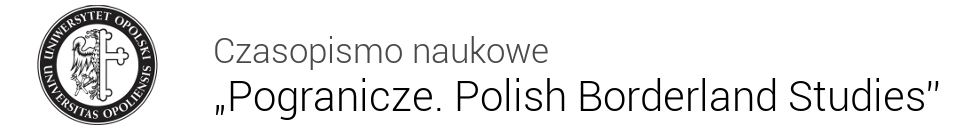 DR HAB. ALEKSANDRA TRZCIELIŃSKA-POLUS, PROF. UO
Kierownik - Katedry Stosunków Międzynarodowych
Główny temat badań: współczesne stosunki polsko-niemieckie.
Od 1997 r. do 2009 r. w PIN – Instytucie Śląskim w Opolu organizator i sekretarz naukowy dorocznej międzynarodowej konferencji naukowej z cyklu „Colloquium Opole. Polacy – Niemcy – Czesi“. 
Polsko-czeskie i polsko-niemieckie pogranicza po przystąpieniu do Unii Europejskiej. Wybrane aspekty analizy porównawczej, W: Śląsk Opolski i Opawski w Unii Europejskiej. Problemy pierwszych lat członkostwa w stosunku do przemian społecznych, Opawa 2007, s. 13-22.
Redaktor naczelny czasopisma „Pogranicze. Polish Borderlands Studies”.
Rada naukowa
Dr hab.Milan Jeřábek (Uniwersytet w Uściu nad Łabą)
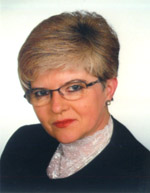 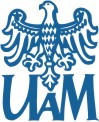 Uniwersytet im. Adama Mickiewicza w Poznaniu
Instytut Geografii Społeczno-Ekonomicznej i Gospodarki Przestrzennej powstał w 1984 r. Jest jednostką organizacyjną Wydziału Nauk Geograficznych i Geologicznych Uniwersytetu im. Adama Mickiewicza w Poznaniu. 
jako jedyny w Polsce - studia magisterskie na specjalności "Rozwój i rewitalizacja miast i obszarów wiejskich" w Collegium Polonicum w Słubicach oraz studia II stopnia na specjalności "ROZWÓJ REGIONALNY".

Quaestiones Geographicae (1974)
publishes research results of wide interest in the following fields:
physical geography, 
economic and human geography, 
spatial management and planning, 
sustainable development (including regional and local development), 
environmental science, 
GIS and geoinformation, and 
tourism and recreation.
prof. dr hab. Tomasz Kaczmarek
Kaczmarek T., Stryjakiewicz T. 2006. Grenzüberschreitende Entwicklung und Kooperation im deutsch-polnischen Grenzraum aus polnischer Sicht. Grenzüberschreitende Entwicklung und Kooperation. Europa Regional, H. 2. s. 61-71.
prof. zw. dr hab. Tadeusz Stryjakiewicz
Stryjakiewicz T., 2007. Cross-Border Enviromental Co-operation in the Polish-German Border Region. Ein anderes Europa, Innovation – Anstöβe – Tradition in Mittel – und Osteuropa. Dresden.
 
Churski P., Matykowski R., 1994. Zachodnie i wschodnie pogranicze Polski - podobieństwa i różnice makrostrukturalne. W: Referaty i postery Ogólnopolskiego Zjazdu PTG w Lublinie. Lublin.
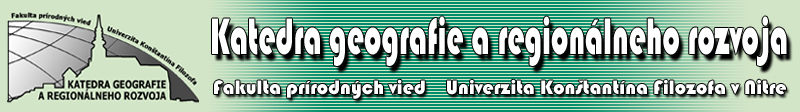 Medzinárodné projekty
IVF – State border reflection by border region population of V4 states
Doc. RNDr. Alena DUBCOVÁ, CSc.
2001    
Projekty VEGA
GAM 37/2003/FPV Cestovný ruch ako alternatíva cezhraničnej spolupráce v euroregiónoch (na príklade euroregiónov Váh – Dunaj – Ipeľ a Beskydy)
Doc. RNDr. Alfred KROGMANN, PhD.
Pohraničné územia v kontexte ich transformačných procesov
2003-2005
Projekty CGA (UKF)
Regionálny rozvoj pohraničných území Slovenska a Maďarska
Doc. RNDr. Alena DUBCOVÁ, CSc.
2000-2002
Geografické štúdie a Geografické informácie v spolupráci s PF MU Brno
Geografické štúdie 7 – 2000
Stredoeurópsky priestor – geografia v kontexte nového regionálneho rozvoja. Central  European area – geography in context of new regional development. Nitra, 2000

RNDr. Hilda Kramáreková, PhD.
Hilda Kramáreková, Dáša Záhoráková : Geografické dimenzie regionálneho rozvoja pohraničného územia okresu Levice a priľahlej časti župy Peštianskej a Novohradskej. Plzeň : ZČU, 2001. 
DUBCOVÁ, A. 2002. Perception of border line by population of the Danubian Euroregions of the Slovak-Hungarian borderland.

Projekty GAM mladých vedeckých pracovníkov (UKF)
Návrhy na rozvoj cestovného ruchu v území Euroregiónu Beskydy
2004
Univerzita komenského bratislavaprírodovedecká fakulta
Vplyv cezhraničnej spolupráce na regionálny rozvoj pohraničných rakúsko-slovenských oblastí.
Rok: 2003 / Grant UK 
Zodpovedný riešiteľ: Mgr. Gajdošech Vít 
Koncepcia rozvoja trvaloudržateľnej regionálnej dopravnej infraštruktúry a intermodálnej dopravy na podporu rozvoja prihraničných oblastí Slovenska, Rakúska a Maďarska. 
2000-2002 / SUSTRAIN SK, PHARE ? CBCSlovenská agentúra životného prostredia 
Zodpovedný riešiteľ: prof. RNDr. Lauko Viliam, CSc.
Spišiak, P.: 
Geografické aspekty euroregiónov Slovenska, Miscellanea Geographica 9, Universitatist Bohemiae Occidentalis, ZČU Plzeň, 2001, pp. 243-254.
Zemko, I. - Buček, J. 2000. 
Problémy cezhraničnej spolupráce a jej inštitucionálneho rámca na príklade regiónu Bratislavy. Geografické Spektrum, č. 2. Pp.43-54.
Slavík, V., Halás, M. (1998): 
Cezhraničné väzby a cezhraničná spolupráca SR a ČR na príklade okresu Skalica. Geografické informácie 5. Nitra, s. 64-70. 
Horňák, M., Džupinová, E. (2009): 
Aspects of marginality in border regions of Slovakia - a case study. Global changes: Their regional and local aspects., Warszawa : University of Warszaw, 2009, S. 123-129
Geografický ústav SAV bratislava
Alternatívy rozvoja podmalokarpatskej kultúrnej krajiny (PMKK)
2010/2013 / Koordinátor pilotního projektu: Ján Hanušin
European Territorial Cooperation Objective, CENTRAL EUROPE Programme - Hodnotenie a udržateľný rozvoj kultúrnej krajiny pomocou využitia inovatívnych participačných a vizualizačných nástrojov (VITAL LANDSCAPES)
okrem GgÚ SAV zapojených ďalších 7 akademických a konzultačných pracovísk z ČR, Maďarska, Nemecka, Poľska, Rakúska a Slovinska.
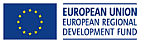 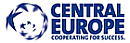 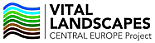 Vplyv investičných a vybraných sociálno-ekonomických procesov na lokálny a regionálny rozvoj v Poľsku a na Slovensku
Medziakademická dohoda (MAD)
RNDr. Székely Vladimír CSc.
2013 – 2015
PROF. RNDR. VLADIMÍR IRA, CSC., riaditel´
Životné prostredie, kvalita života a trvalo udržateľný rozvoj vo vnímaní a predstavách obyvateľov (v regiónoch Dolné Pomoravie, Tatry a Východné Karpaty). Prešov, 1999. 
WIĘCKOWSKI, M. - MICHNIAK, D. - BEDNAREK-SZCZEPAŃSKA, M. - CHRENKA, B. - IRA, V. - KOMORNICKI, T. - ROSIK, P. - STĘPNIAK, M. - SZÉKELY, V. - ŚLESZYŃSKI, P. - ŚWIĄTEK, D. - WIŚNIEWSKI, R. 
Polish-Slovak Borderland : transport accessibility and tourism. Warszawa : Institute of Geography and Spatial Organization Polish Academy of Sciences, 2012. 323 s. Prace Geograficzne (Geographical Studies), no. 234. 
WIĘCKOWSKI, M. - MICHNIAK, D. - CHRENKA, B. - IRA, V. - KOMORNICKI, T. - ROSIK, P. - SZÉKELY, V. - SLESZYŃSKI, P. - WIŚNIEWSKI, R. 
Možnosti zlepšenia dostupnosti a rozvoja cestovného ruchu v poľsko-slovenskom pohraničí - námety, odporúčania a dobré príklady. Varšava; Bratislava 2012.
Institut für Geographie und Regionalforschung
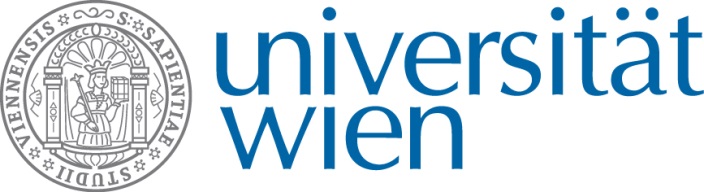 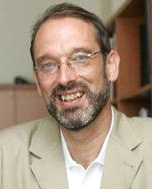 Regionalentwicklung, -management, -planung 
und -beratung, grenzüberschreitende 
Zusammenarbeit in der europäischen 
Raumentwicklung
Univ.-Prof. Dr. Heinz FASSMANN
Fassmann, H., Münz, R.: Die Osterweiterung 
der EU und ihre Konsequenzen 
für die Ost-West-Wanderung. Frankfurt/Main 2002

ACTIVE AGEING: Interregionale Zusammenarbeit zur Förderung von Active Ageing
Grenzüberschreitendes Kooperationsprogramm Österreich-Ungarn
Projektdauer 01/2013-12/2014
Aktives Altern ist ein Thema, das eine große Herausforderung für Regionen darstellt. Dies betrifft Gemeinden direkt, die Gesellschaft im Gesamten sowie auch die regionale Wirtschaft. 
Die Kleinregionen Schneebergland und Keszthely pflegen seit 2008 eine Regionspartnerschaft, im Rahmen derer sie bereits mehrere Themen gemeinsam behandeln.
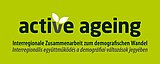 Managing Migration and its Effects in SEE: Transnational Actions Towards Evidence Based Strategies
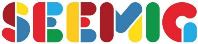 . migration . daten . effekte . politik  .SEEMIG beleuchtet längerfristige transnationale Prozesse in den Bereichen Migration, Demographie, Humankapital und Arbeitsmarkt in Südosteuropa, sowie damit verknüpfte wirtschaftliche und arbeitsmarktbezogene Effekte. 
Kernziel ist es, verfügbare Daten gemeinsam zu analysieren und zu ergänzen, um eine verbesserte Wissensgrundlage für Politikgestaltung auf unterschiedlichen räumlichen Ebenen zu schaffen.
Projektdauer: Juni 2012 – November 2014
PartnerkonsortiumStatistische Ämter, Universitäten, Forschungseinrichtungen und Gemeinden aus acht Ländern (AU, BUL, IT, RU, SER, SK, SLO, HU) und beobachtende Partner aus weiteren drei Ländern (AL, GEO, UA)
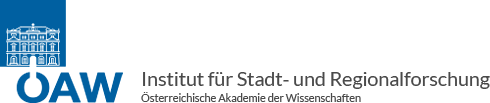 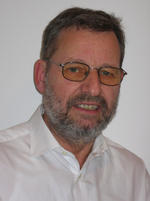 Atlas Ost- und Südosteuropa 
ein wissenschaftlicher Großraumatlas
 HR PROF.H.C. UNIV.-DOZ. DR. PETER JORDAN
2000-2003
die Bereitstellung von aktuellen Informationen über die östlichen Gebiete Europas. 
Die Informationen werden in Form von thematischen Karten zu den Sachgebieten Ökologie, Ökonomie und Bevölkerung dargestellt.
 
Regionaler Wandel im (östlichen) Europa
Der dritte Arbeitsschwerpunkt befasst sich mit Regionalentwicklung  im nationalen und internationalen Vergleich. 
periphere Räume außerhalb der Agglomerationen in Österreich und –in seinen östlichen Nachbarstaaten
Europäische Regionalpolitik aus und welche Konsequenzen, zunehmende Integration in einen Europäischen Binnenmarkt? 
Ähnlich strukturierte Räume (Grenzräume, ländliche Gebiete), Ausmaß an ökonomischen und sozialen Disparitäten zu bestimmen und den Einfluss von Planung und Politik abzugrenzen.